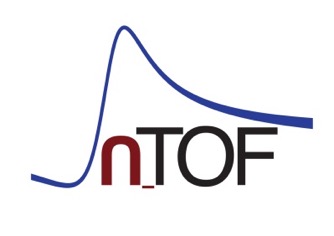 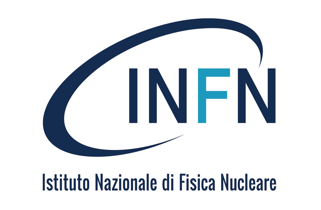 Pubblicazioni 2023/24
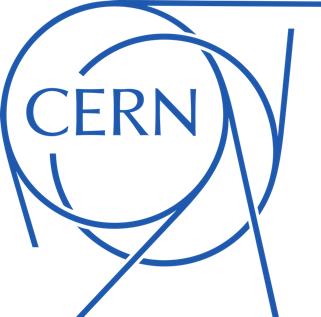 Meeting nTOF Italia. Trieste 9-10 Novembre 2023
1
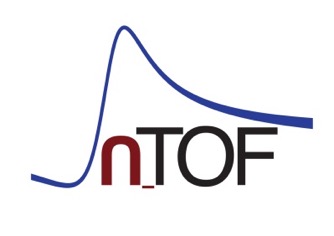 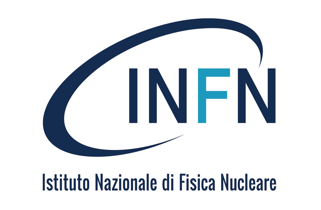 Articoli 2022/23
G.Tagliente et al., 89Y(n,γ): "High-resolution cross section measurements for neutron interactions on 89Y with incident neutron energies up to 95 keV", Sottomesso a EPJA
S.Amaducci, N.Colonna, L.Cosentino,S.Cristallo et al., Measurement of the 140Ce(n,γ) cross section at n_TOF and its astrophysical implications for the Chemical Evolution of the Universe, submitted to PRL
NV Sosnin, C Lederer-Woods et al., Measurement of the 77Se(n,γ) cross section up to 200 keV at the n_TOF facility at CERN, Phys. Rev. C 107, 065805 – Published 12 June 2023
V Michalopoulou, A Stamatopoulos et al., Measurement of the neutron-induced fission cross section of Th 230 at the CERN n_TOF facility, Phys. Rev. C 108, 014616 – Published 26 July 2023
Pablo Torres-Sánchez et al. (The n_TOF Collaboration ), Measurement of the 14N(n,p)14C cross section at the CERN n_TOF facility from subthermal energy to 800 keV, Phys. Rev. C 107, 064617 (2023)
Tarrio, D., Tassan-Got, L., Durán et al., Neutron-induced fission cross sections of Th-232 and U-233 up to 1 GeV using parallel plate avalanche counters at the CERN n_TOF facility, Physical Review C 107, 044616 (2023)
Lederer-Woods, C., Battino, U., Ferreira, P. et al.,  Corrigendum: “Measurement of 73Ge(n,γ) cross sections and implications for stellar nucleosynthesis”, Physics Letters, Section B: Nuclear, Elementary Particle and High-Energy Physics, 2023, 840, 137835 
Manna, A., Pirovano, E., Aberle, O. et al., Recoil Proton Telescopes and Parallel Plate Avalanche Counters for the 235U(n,f) cross section measurement relative to H(n,n)H between 10 and 450 MeV neutron energy, Journal of Instrumentation, 2023, 18(4), P04024 
Domingo-Pardo, C., Babiano-Suarez, V., Balibrea-Correa, J. et al., Advances and new ideas for neutron-capture astrophysics experiments at CERN n_TOF, European Physical Journal A, 2023, 59(1), 8
G. Tagliente, S. Kopecky, J. Heyse et al., 92Zr(n,γ) and (n,tot) measurements at the GELINA and n_TOF facilities, Physical Review C 105, 025805 (2022)
J. Moreno-Soto, S. Valenta, E. Berthoumieux et al., Constraints on the dipole photon strength for the odd uranium isotopes, Physical Review C 105, 024618 (2022) 
Lederer-Woods, C., Aberle, O., Andrzejewski, J., et al., 74 Ge(n, γ) cross section below 70 keV measured at n_TOF CERN, European Physical Journal A, 2022, 58(12), 239
M. Mastromarco, S. Amaducci, et al., High accuracy, high resolution 235U(n,f) cross section from n_TOF (CERN) from 18 meV to 10 keV, European Physical Journal A, 2022, 58(8), 147
2
Meeting nTOF Italia. Trieste 9-10 Novembre 2023
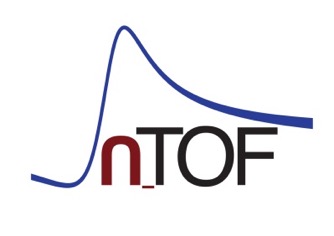 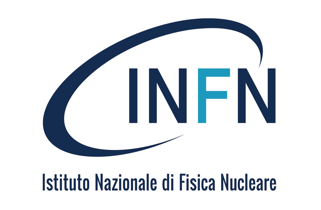 Articoli 2024
Review X17: X17: status and perspectives (X17 Team)
235U(n,f): PRL & PRC (Alice et al.)
Flusso NEAR con tecnica di unfolding : sottomissione entro metà 2024 (Mario et al.)?
Articolo tecnico rivelatore silicio per (n,cp): sottomissione entro metà 2024 (Simone et al.)
Articolo tecnico Gempix: entro 2024? (Gerardo et al.)
160Gd(n,g): Analisi dati da concludere entro primi 2024. Stesura articolo entro autunno? (Mario et al.)
94,95,96Mo(n,g): Analisi dati da concludere entro primi 2024. Stesura articolo entro autunno?
Commissioning EAR1&2, NEAR? (milestone 2023)
64 Ni(n,g): Analisi avviata. Ipotizzabile articolo entro 2024?
Tarat: a stilbene-D12 active target for the neutron-neutron scattering length measurement at the CERN n TOF facility, sottomissione primi 2024 su EPJ C o NIM
3
Meeting nTOF Italia. Trieste 9-10 Novembre 2023